דמוטיקה, יוון 1930- המשפחה המורחבת
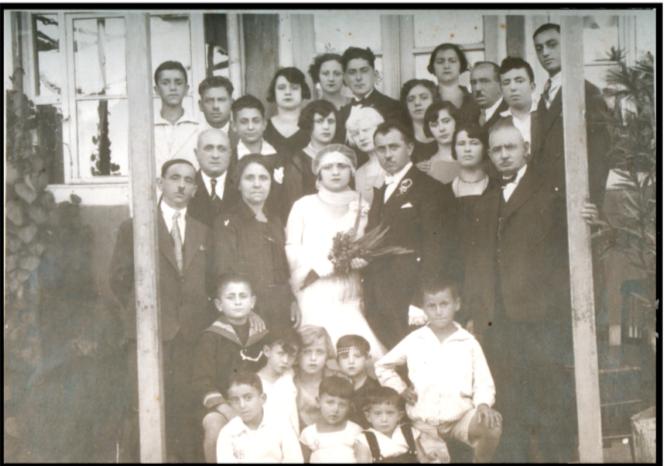 ההורים והאחיות של לאון
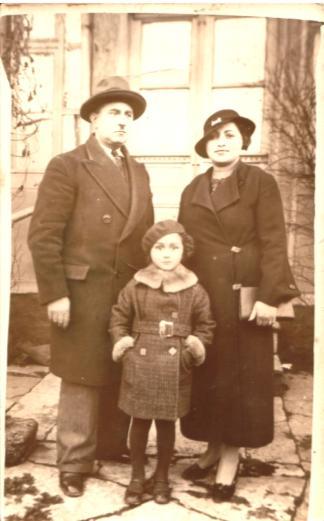 תמונות משפחה- דמוטיקה יוון
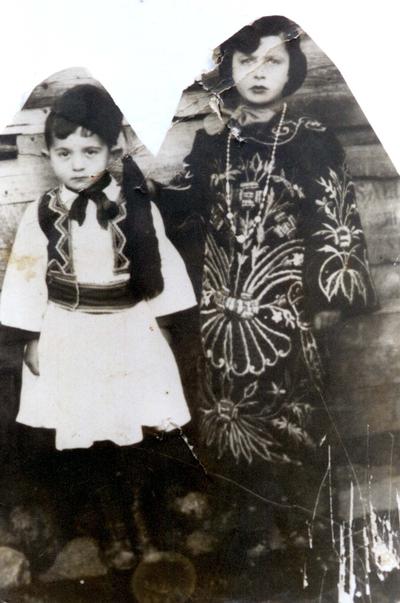 מרקו ופרלה דקלו עם לאון ורחל ילדיהם
לאון ורחל- פורים 1936
תמונות משפחתיות- דמוטיקה יוון
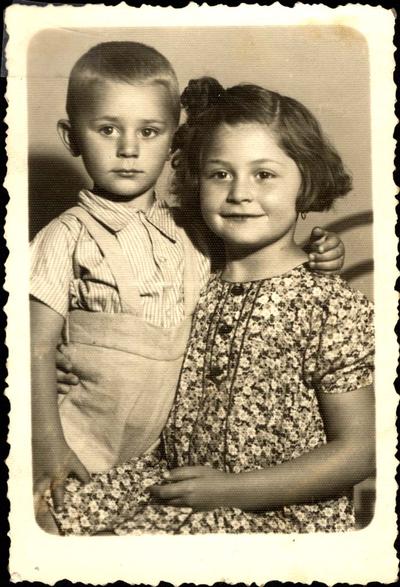 אלי ורחל נחמיאס- בני דודים של לאון היחדים שנצלו מהמשפחה
בכור וקלאוצה עם ילדיהם והנכדים
ירידה מהרכבות במחנה אושוויץ-בירקנאו- מתוך אלבום אושוויץ
מחנה אושוויץ- בירקנאו
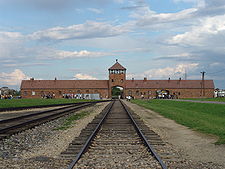 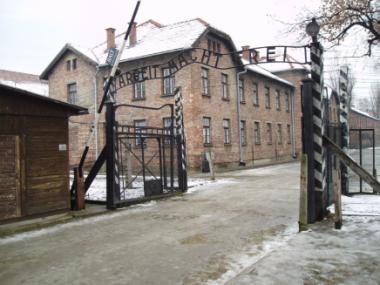 גטו וורשה 1943
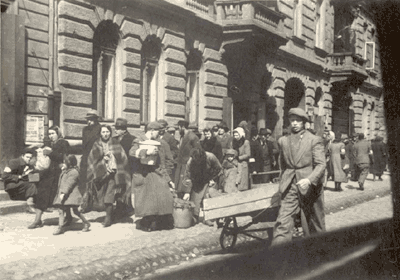 מרד גטו וורשה 1943
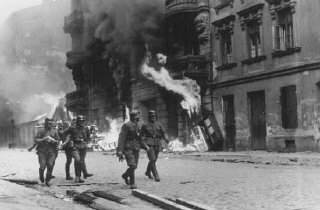 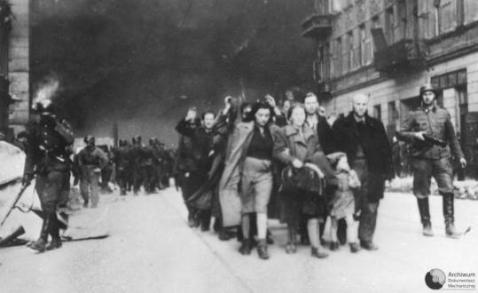 תעודת שחרור דכאו 1945
איטליה ויוון אחרי השחרור 1946-1947
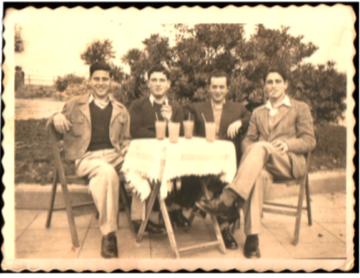 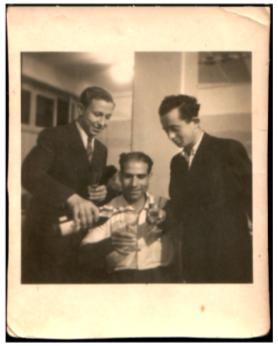 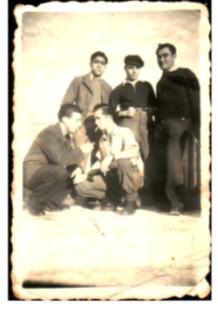 לאון הגיע לארץ עם ספינת המעפילים חביבה רייק
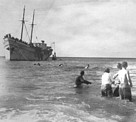 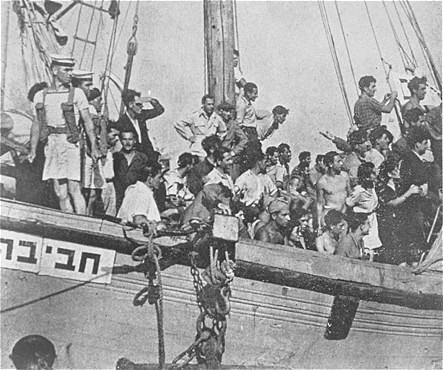 שרות בצה"ל עם קום המדינה
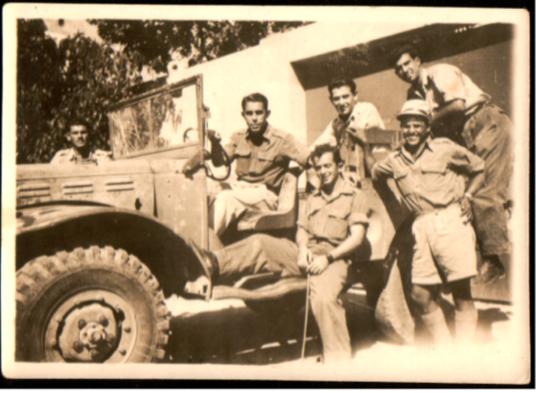 שרות בצה"ל
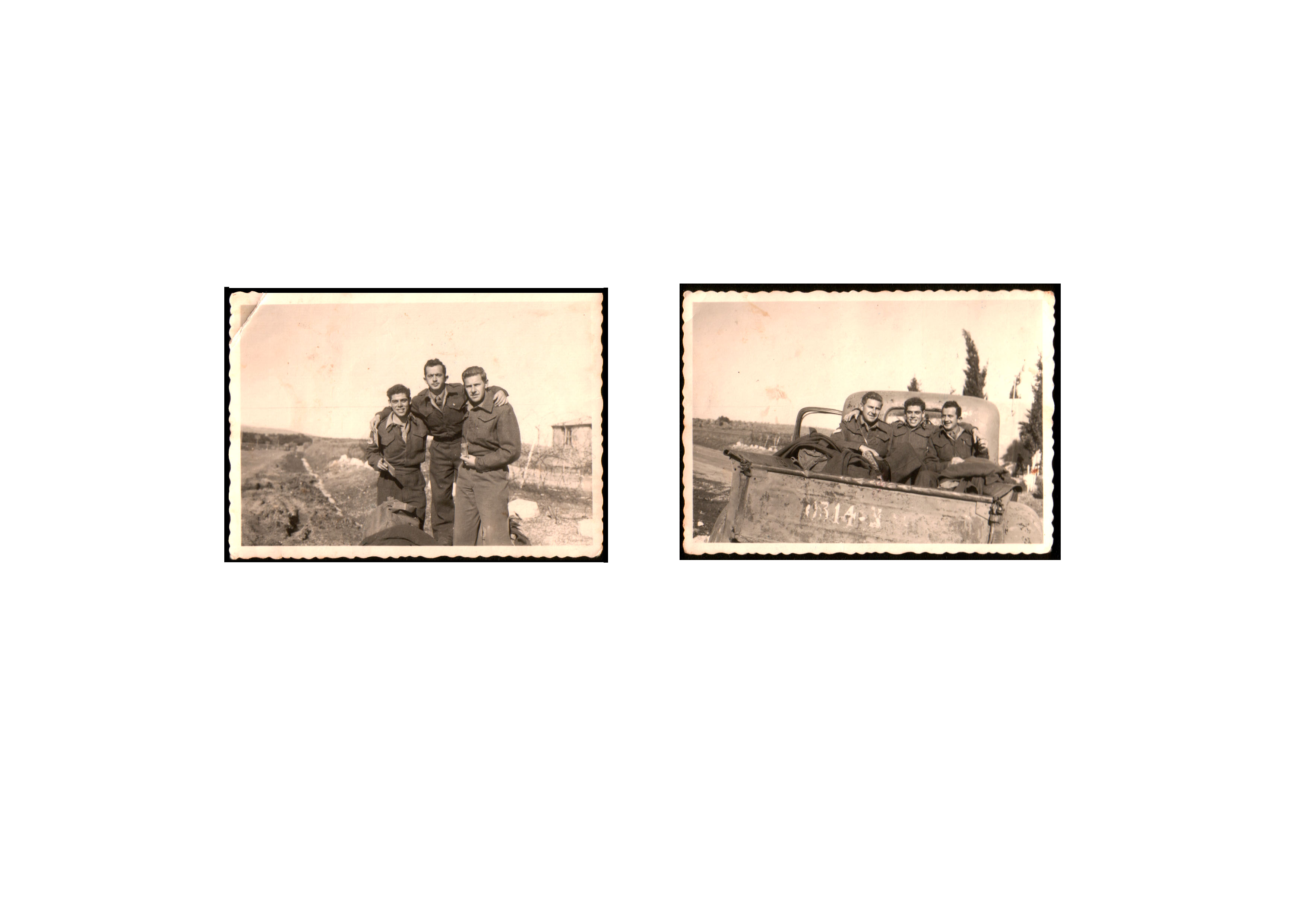 לאון וכל המשפחה- בר מצווה רועי -1993
יהודה (לאון) דקל (דקלו) 1993